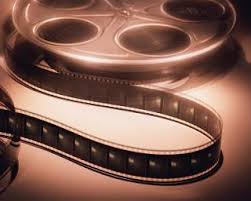 Історія вітчизняного 
кінематорграфу
Після перших спроб у 
Кінематографі наступила 
епоха «німого кіно»
Слідом за «німим кіно» 
З’явилось “звукове кіно”
Далі ж вже йде сучасне 
кіно